Commons Town Hall
Tuesday, March 12th, 2024
High Tech Crimes Unit
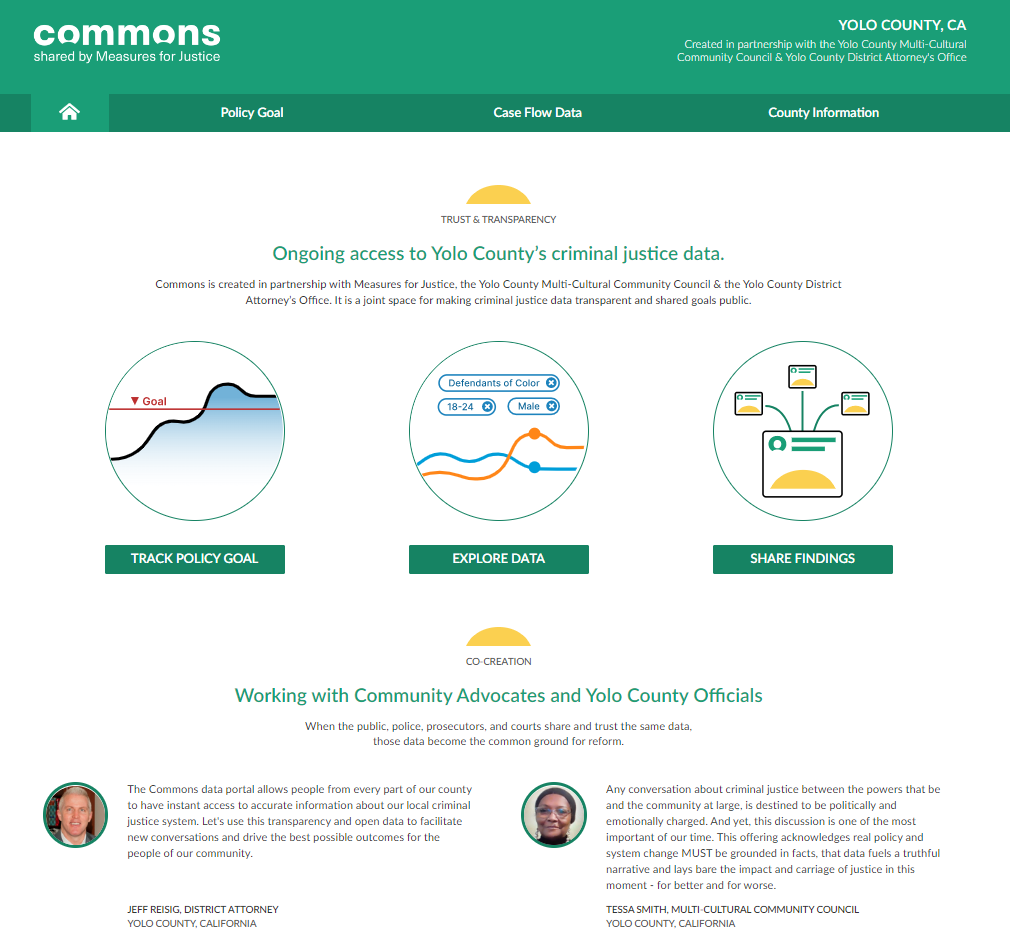 Yolo County High Tech Crimes Unit
Master File Table (MFT) Computer Record
High Tech Team Assisting with WPD Search Warrant
Sex Offender Sweep – Operation Vigilance
Enrique Rios & Elijah Moore
Phone Ping Map
Digital Forensics Laboratory Accreditation